Rabiah Badar
Address: Matloob Hussain S/O Gulzar Hussain 
Main Bazar Dhudial. District Chakwal. Punjab, Pakistan. 
Mobile: +92 3005787710 
Email: rabiahbadar@ciit.net.pk, rabiah.badar@gmail.com
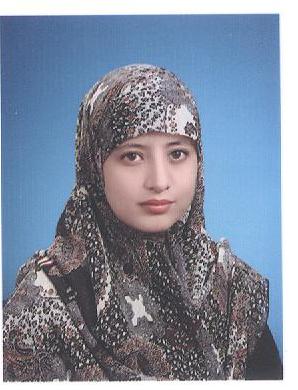 EDUCATION
COMSATS Institute of Information Technology, Islamabad. 	
MS 	Computer Engineering 	3.75 CGPA 	2009 	
Quaid-I-Azam University, Islamabad. 
M.Sc. 	Electronics 	70.1% 	2005 	
Govt. Post Graduate College for Women, Rawalpindi. 
B.Sc. 	Math A, Math B, Physics 	66.9% 	2002 
Govt. Post Graduate College for Women, Chakwal. 
F.Sc. 	Pre-Engineering 	74.9% 	2000
DISTINCTIONS
COMSATS IIT Research productivity award winner for the year 2013 
 COMSATS IIT Research productivity award winner for the year 2012 
 Research paper presentation in UPEC 2012 London by winning HEC travel grant. 
 Top position in MS Computer Engineering. 
 HEC indigenous scholarship for MS leading to PhD. 
 3rd position in 1st semester of M.Sc. Electronics, Q.A.U. Islamabad. 
 Merit scholarship on fifth position in Mathematics in Rawalpindi board. 
 First position in F.Sc. Pre-Engineering group in college. 
 Scholarship holder in higher secondary school and F.Sc.
PUBLICATIONS
1. L. Khan, S. Anjum, and R. Badar, "Standard fuzzy model identification using gradient methods", World Applied Sciences Journal, vol. 8, no. 1, pp. 1-9, 2010. (ISI-Indexed) 
2. L. Khan, M. Umair Khan, and R. Badar, "Soft computing techniques for system identification using Matlab/Simulink", Australian Journal of Basic and Applied Sciences, vol. 4, no. 6, pp. 1527-1541, 2010. (ISI-Indexed) 
3. R. Badar and L. Khan, "Nonlinear adaptive NeuroFuzzy wavelet based damping control paradigm for SSSC," Advances in Electrical and Computer Engineering (AECE), vol. 12, no. 3, pp. 97-104, 2012. (IF: 0.552) 
4. R. Badar and L. Khan, "Hybrid Neuro-fuzzy Legendre-based adaptive control algorithm for Static Synchronous series Compensator," Electric Power Components and Systems, vol. 41, no. 9, pp. 845-867, 30 May 2013. (IF: 0.62) 
5. L. Khan and R. Badar, "Hybrid adaptive NeuroFuzzy Bspline based SSSC damping control paradigm using online system identification," Turkish Journal of Electrical Engineering & Computer Sciences . (IF: 0.555) 
6. R. Badar and L. Khan, "Power system oscillations damping using HABsW based FACTS-SSSC," Journal of Intelligent and Fuzzy Systems: IOS press (accepted) (IF: 0.78). 
7. R. Badar and L. Khan, "Coordinated adaptive control of multiple FACTS using MIMO NeuroFuzzy damping control paradigms," Electric Power Components and Systems (accepted) (IF: 0.62). 
8. R. Badar and L. Khan, "Fully adaptive control of multi-type FACTS using MIMO NeuroFuzzy Legendre wavelet based damping control," Electric Power Components and Systems (under review). 
9. R. Badar and L. Khan, "Legendre Wavelet Embedded NeuroFuzzy Algorithms for multiple FACTS," International Journal of Electrical Power and Energy Systems (under review). 
10. R. Badar and L. Khan, "Comparative evaluation of Lyapunov based fully adaptive MIMO hybrid soft computing damping control paradigms," (under preparation).
RESARCH INTERESTS
Power System Stability and Control, 
FACTS controllers, 
Nonlinear Adaptive Control, 
Hybrid Intelligent Systems, 
Channel Coding, 
FPGAs, 
Digital Logic Design,
Digital Signal Processing.
GENERAL EXPERTISE
C/C++, 
MATLAB/SIMULINK, 
Verilog, 
Xilinx/ModelSim, 
Latex, 
Pspice, 
MS office, 
MS Visio.
Thank you